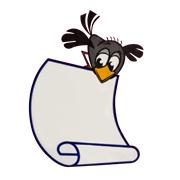 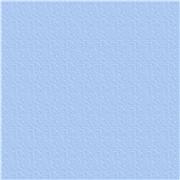 Гласные и
 согласные звуки.
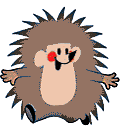 ПУТЕШЕСТВИЕ   ЁЖИКА
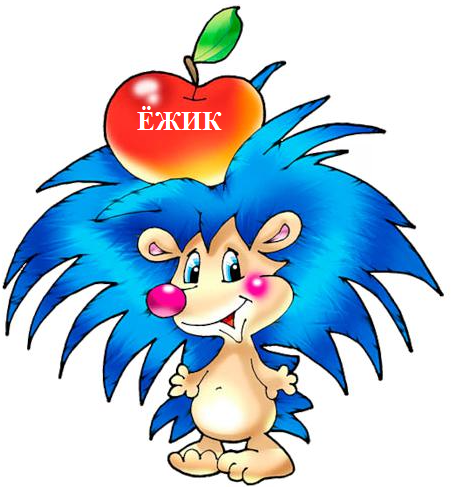 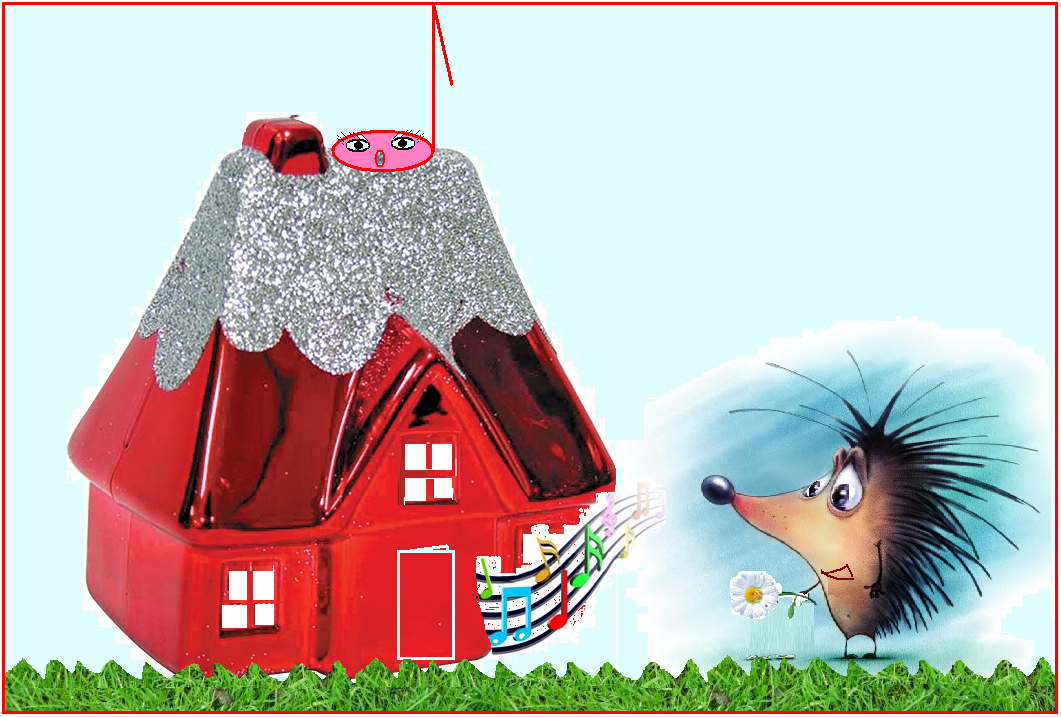 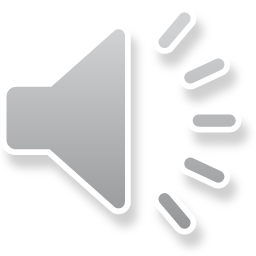 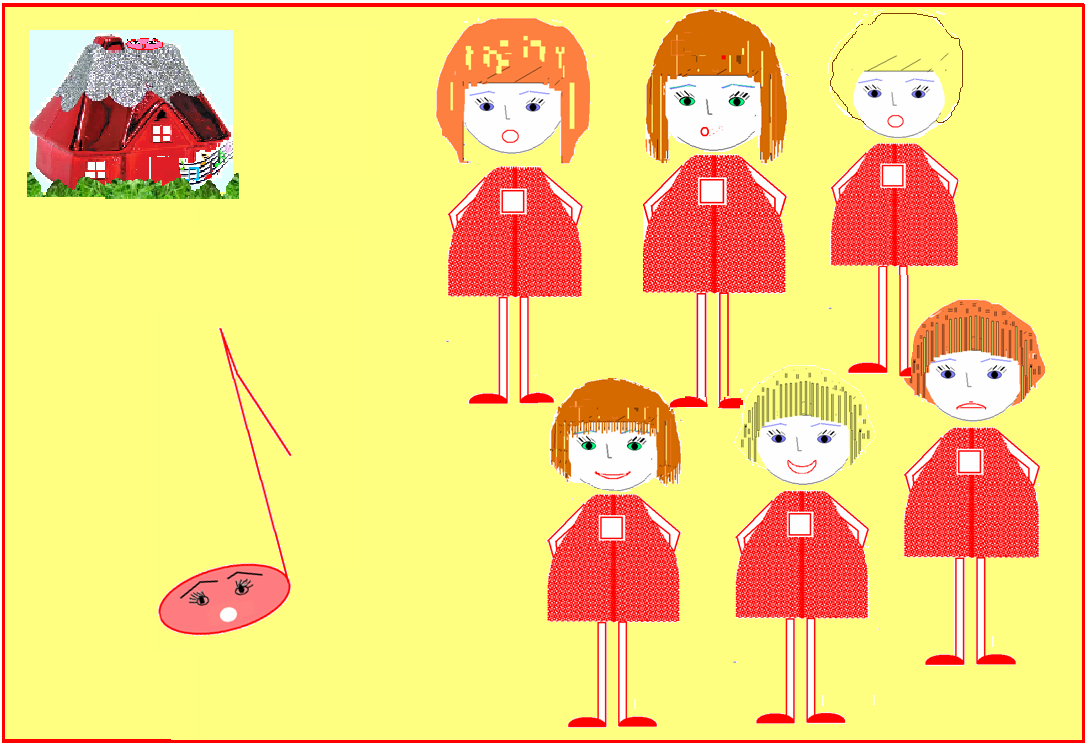 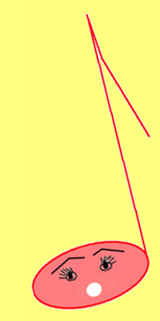 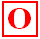 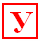 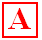 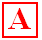 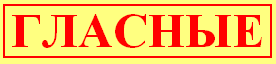 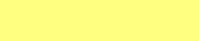 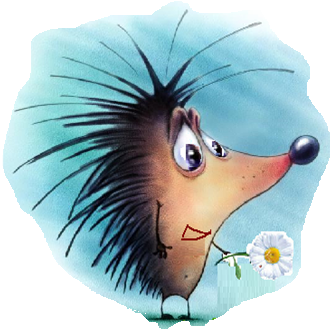 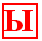 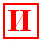 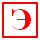 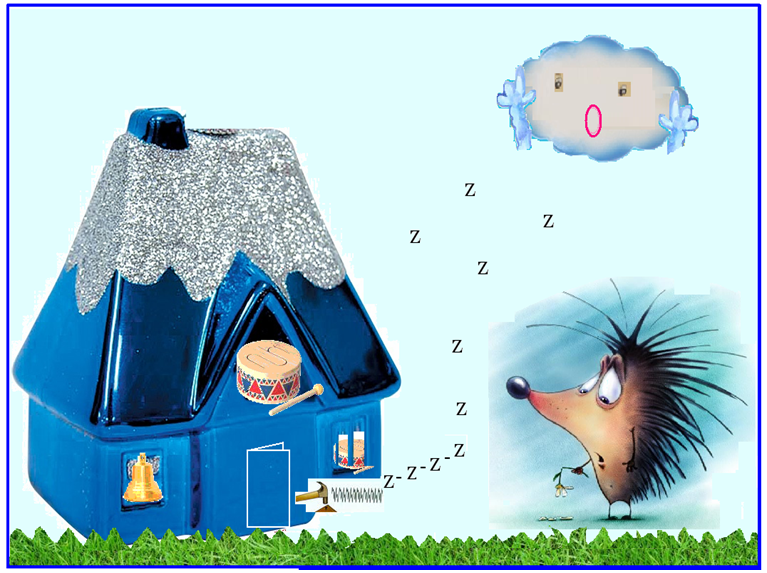 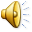 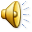 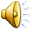 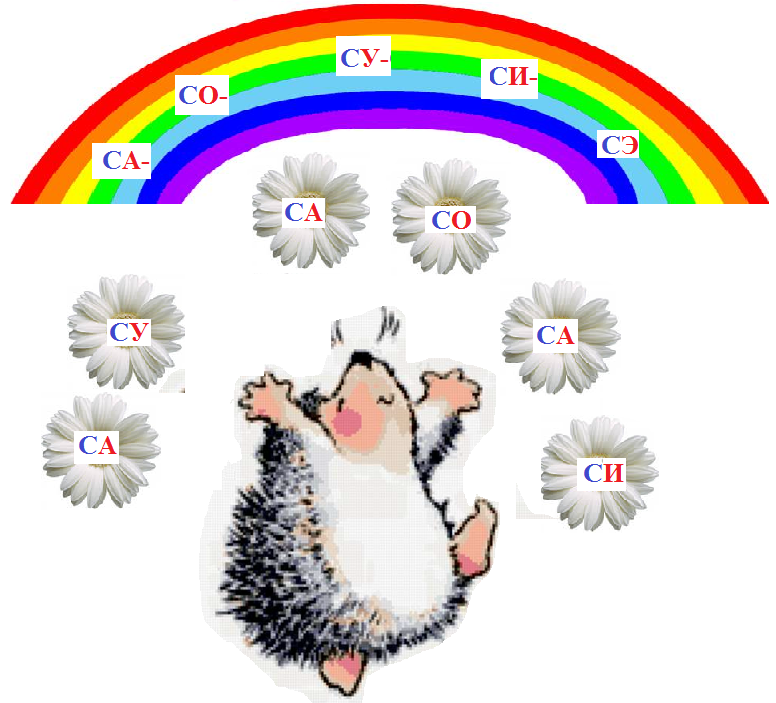 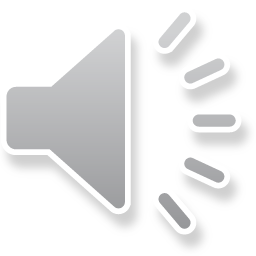 Физкультминутка
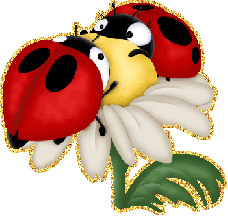 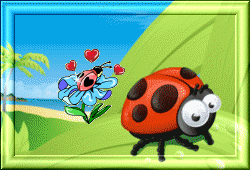 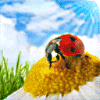 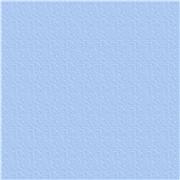 Помоги кошечке поймать мячи со слогами, которые начинаются на гласный звук
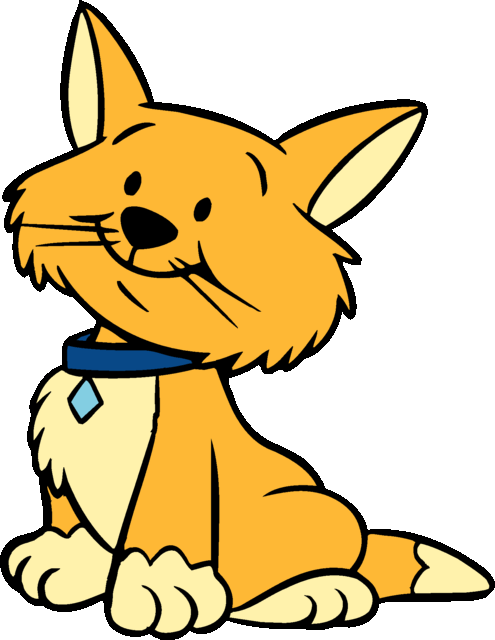 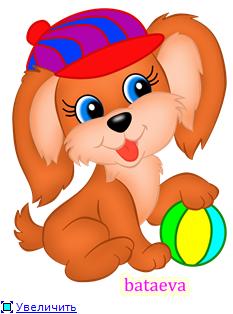 АК
ПУ
ит
ЗУ
да
УБ
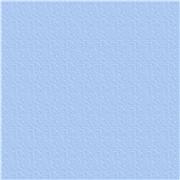 Помоги лягушатам поймать шары. Одной кидай шары с гласными звуками, другой с согласными.
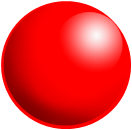 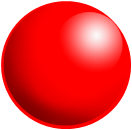 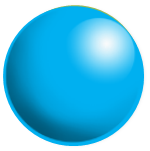 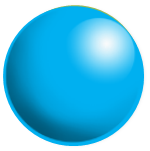 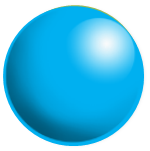 Г
Б
У
Ы
Д
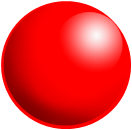 Э
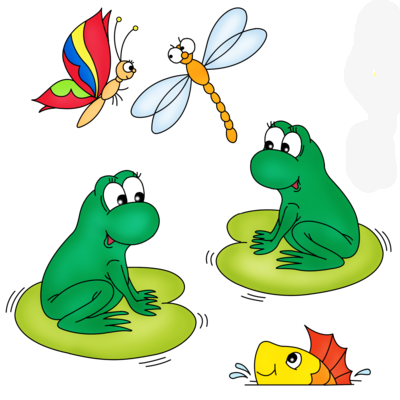 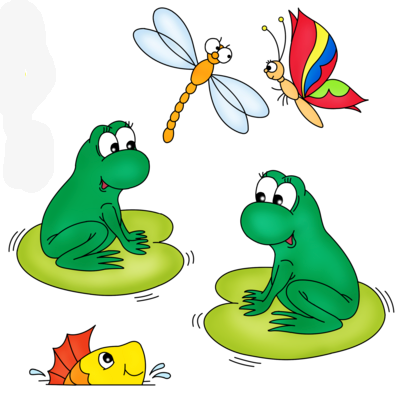 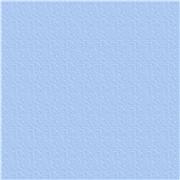 Разложи яблоки по корзинам. В одну с гласными звуками, в другую с согласными.
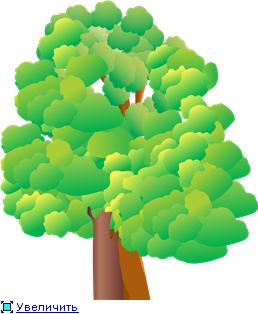 т
А
Д
У
ш
И
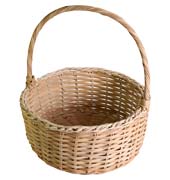 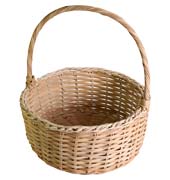 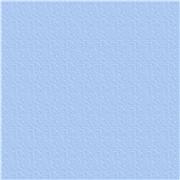 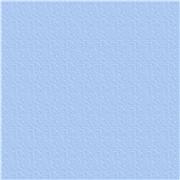 Помоги мишке собрать грибы, с картинками, которые начинаются на согласный звук.
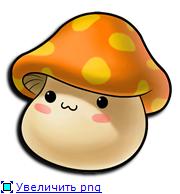 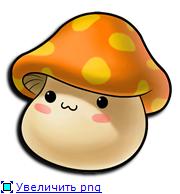 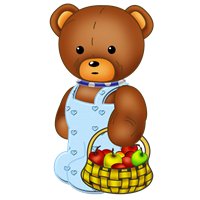 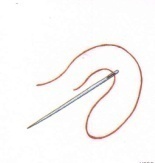 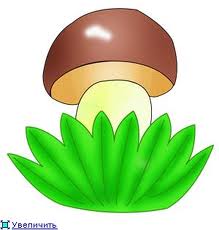 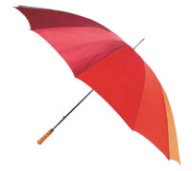 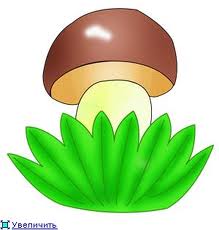 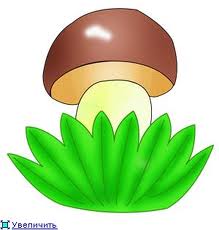 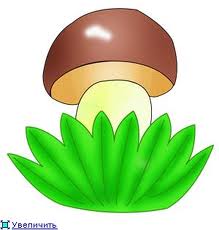 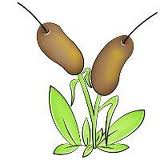 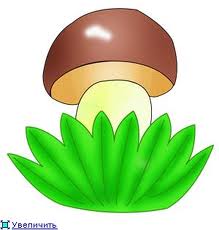 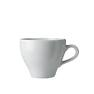 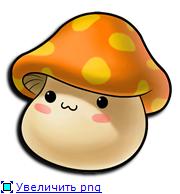 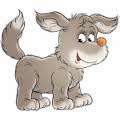 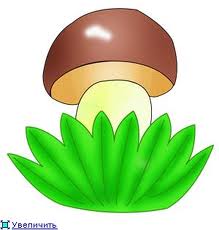 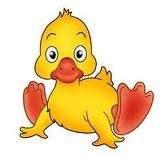 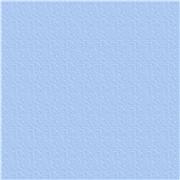 Поставь каждую чашку на свой стол. Смотри на первый звук названия картинки.
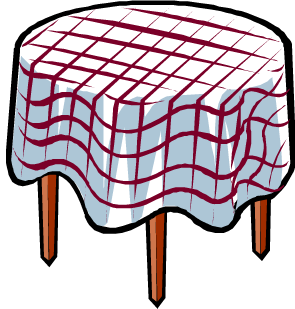 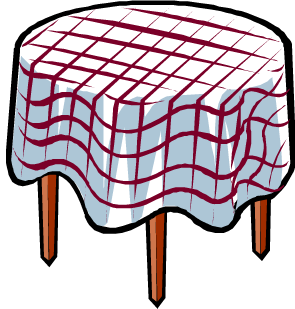 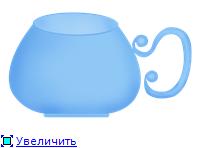 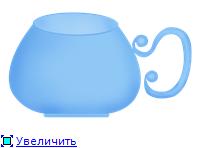 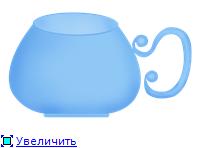 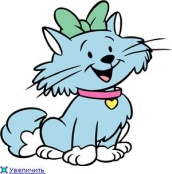 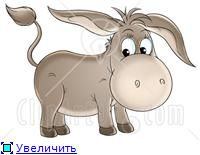 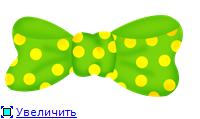 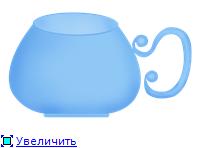 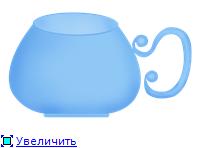 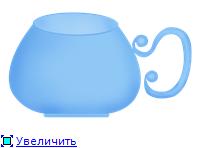 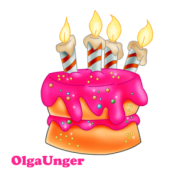 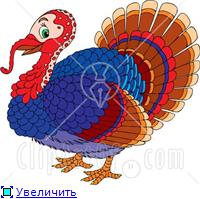 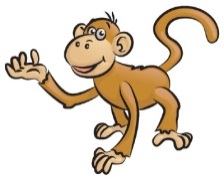 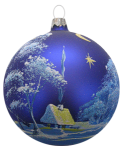 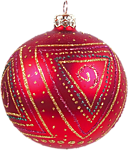 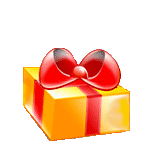 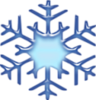 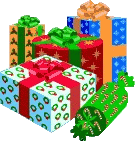 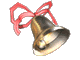 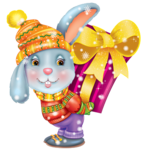 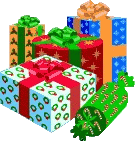 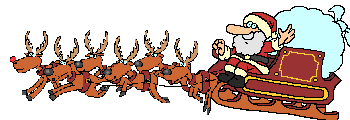 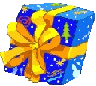 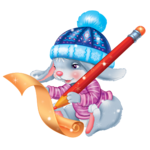 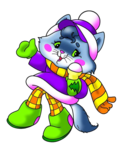 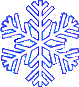 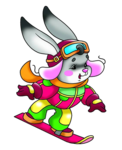 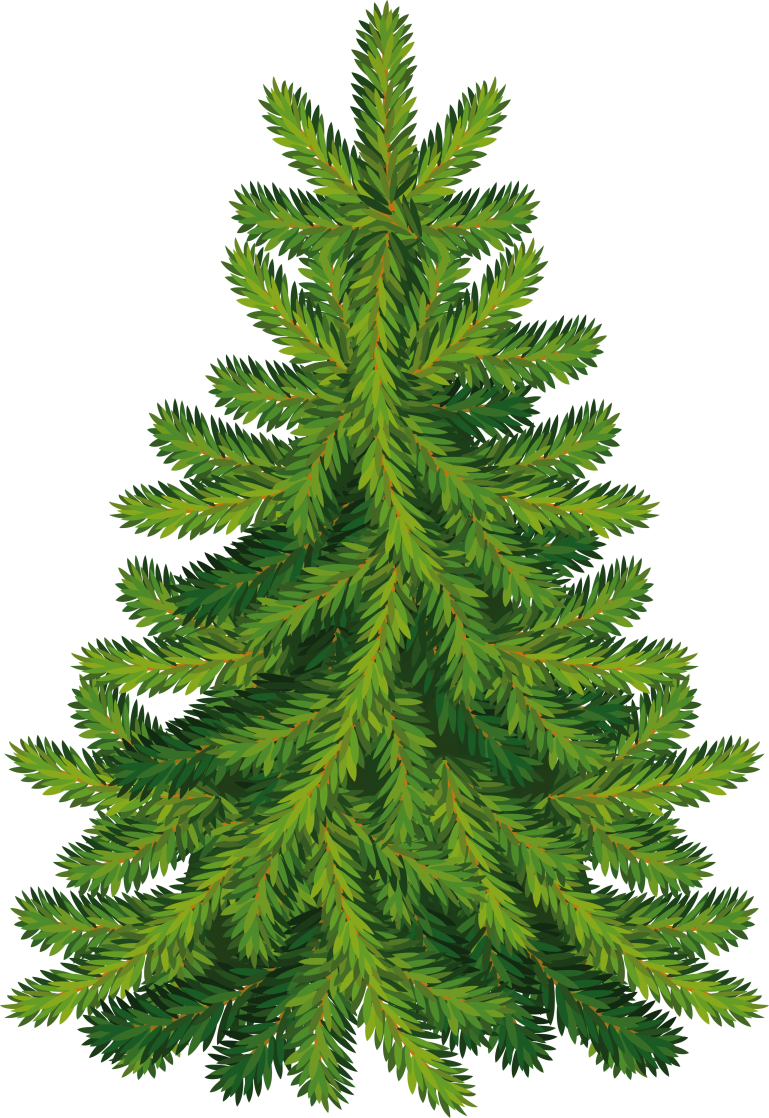 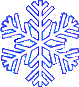 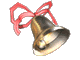 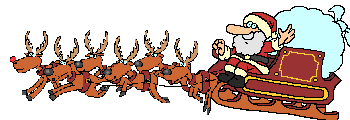 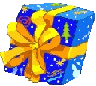 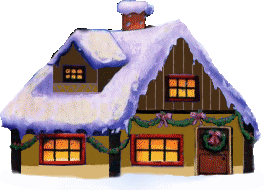 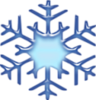 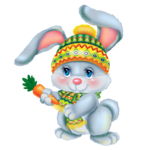 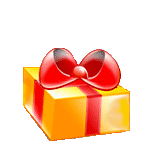 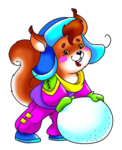 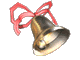 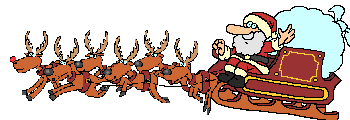 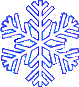 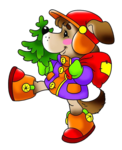 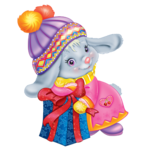 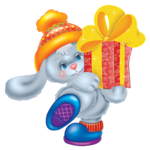 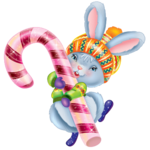 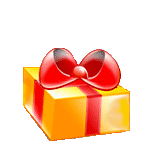 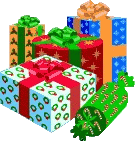 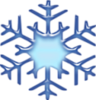 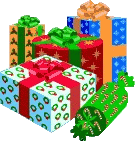 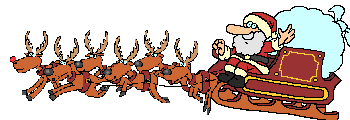 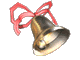 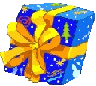 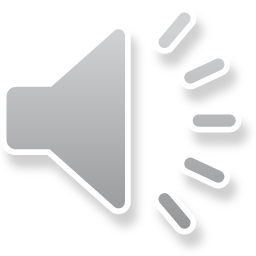 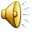 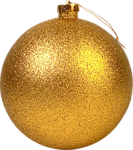 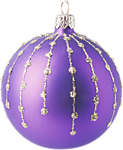 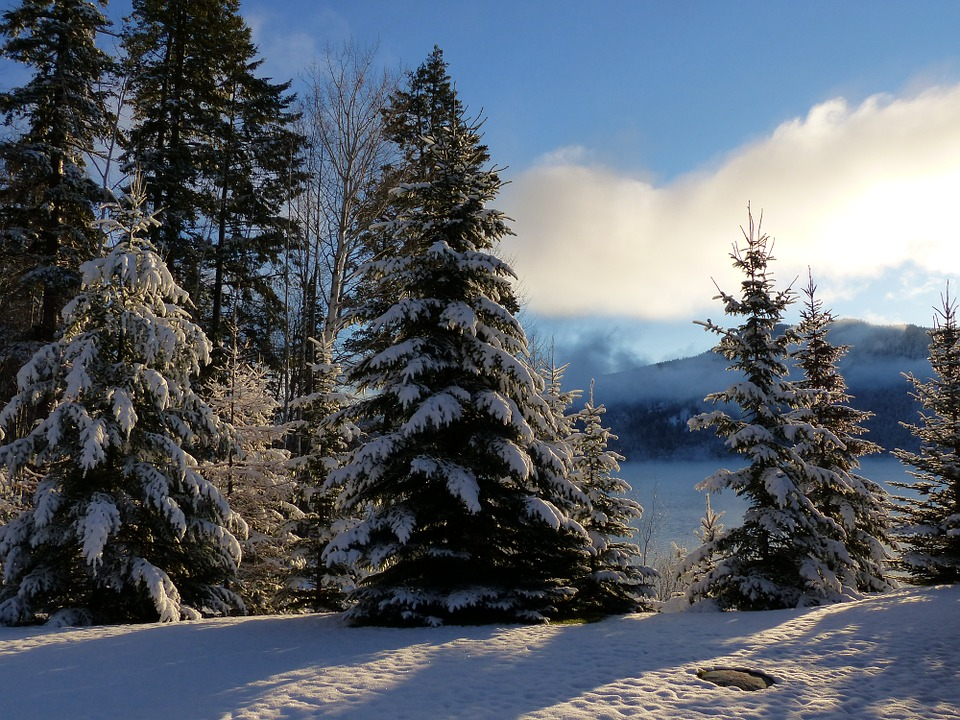 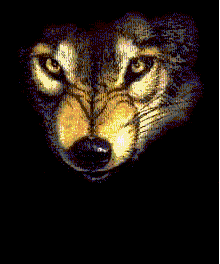 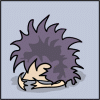 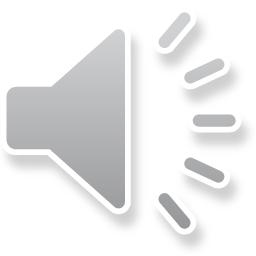 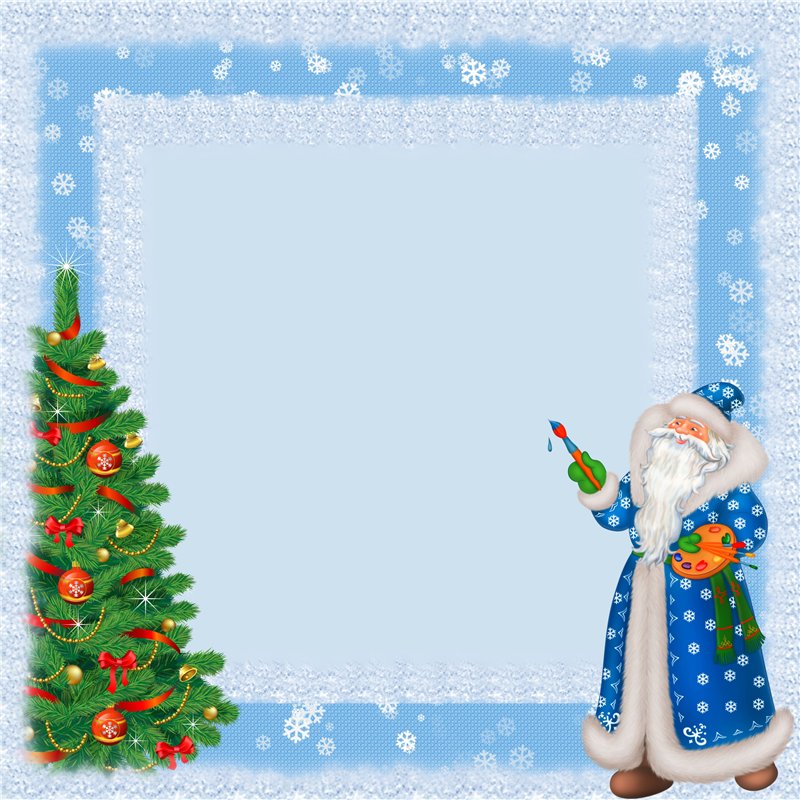 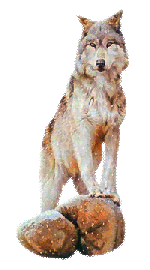 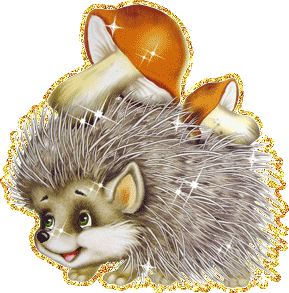 Дорогие зверята!

Я всем приготовил подарки!
Белочке – вкусные орешки.
Лисичке – свежую рыбку.
Ёжику – лесные грибочки.
Медведю – сладкий мёд.
Зайчику – длинную морковку.
А волку – шоколадного зайца.
Он найдёт его у себя в логове.
С Новым годом, друзья!
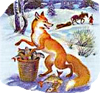 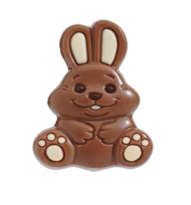 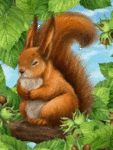 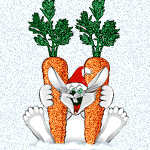 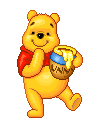 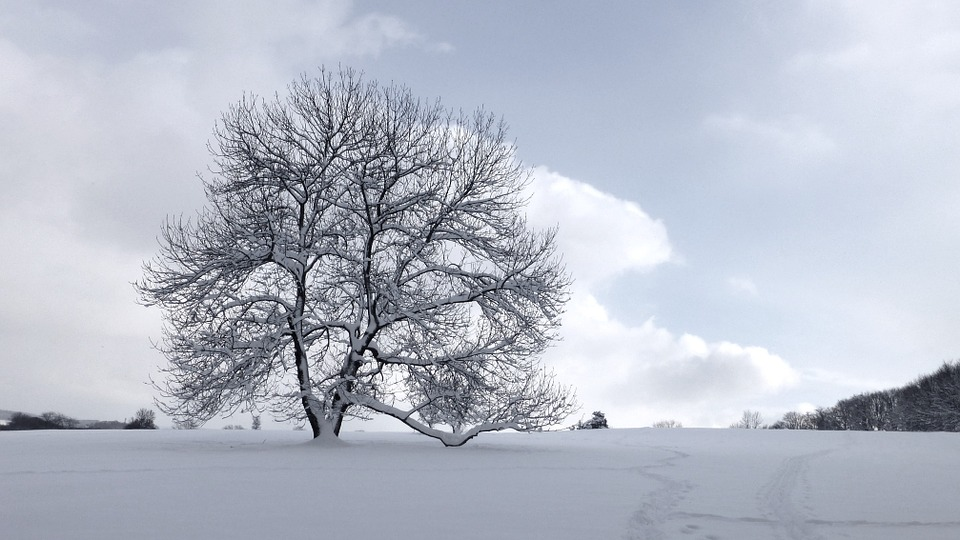 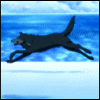 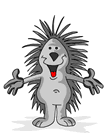 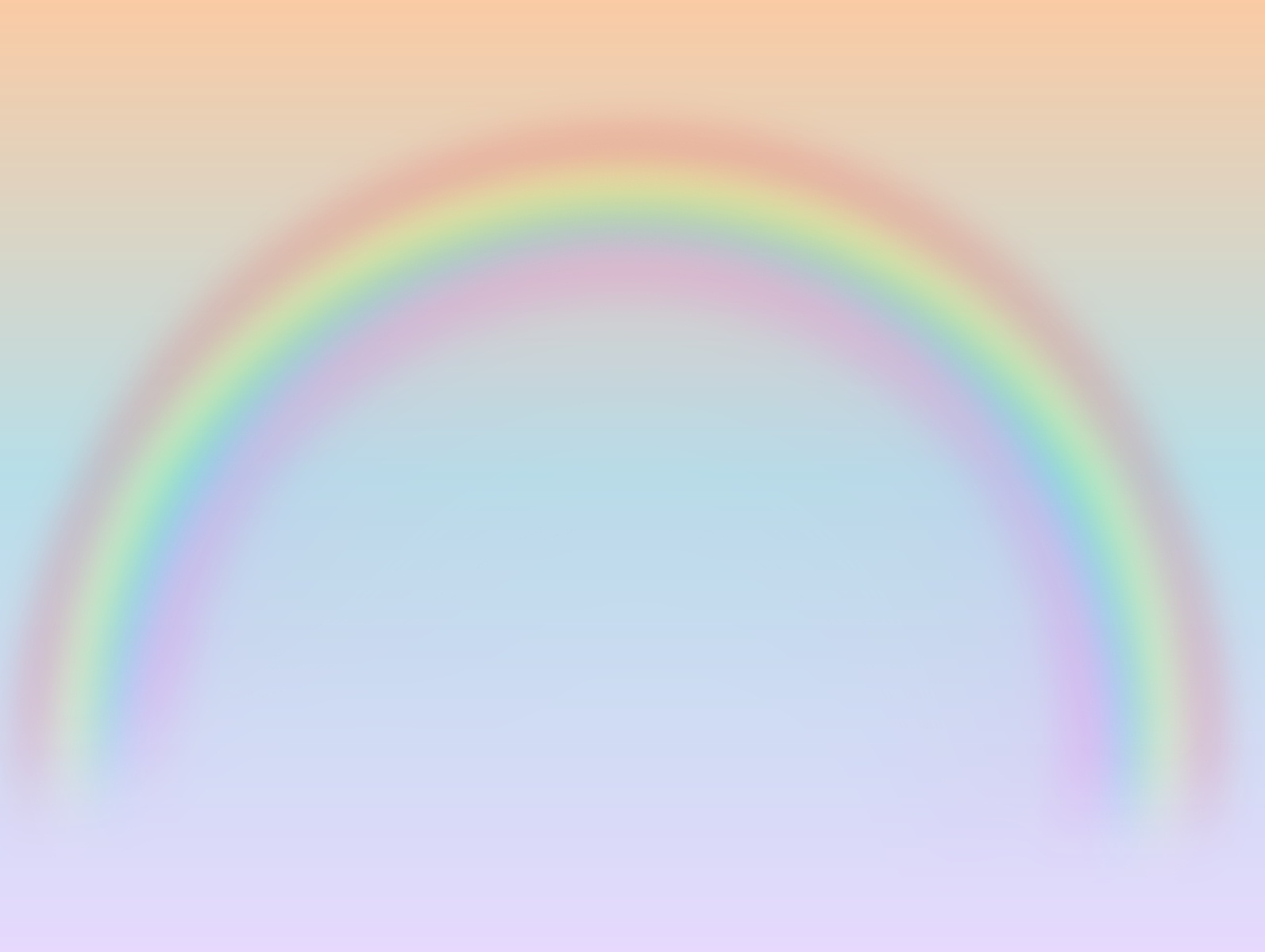 В названии какой картинки спрятался звук [н̛]?
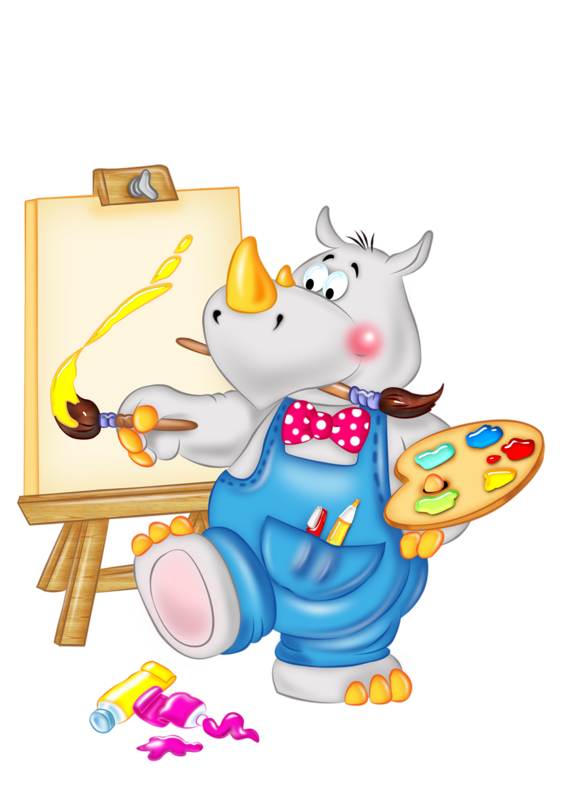 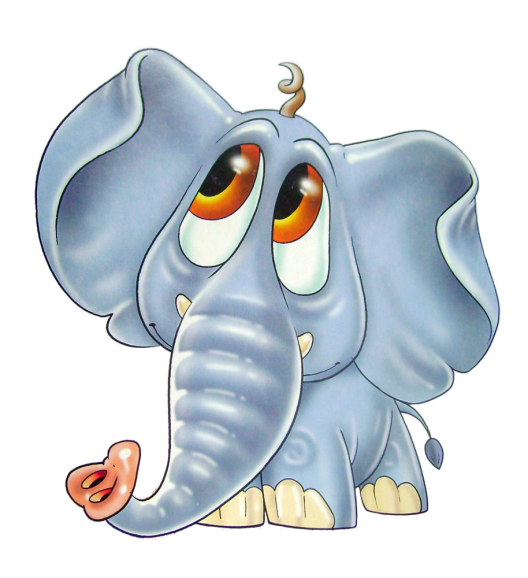 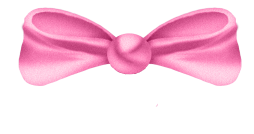 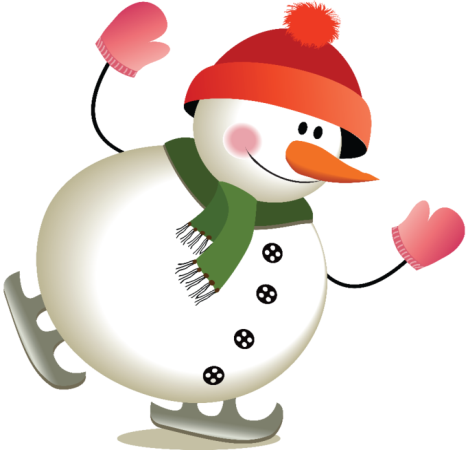 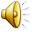 Далее
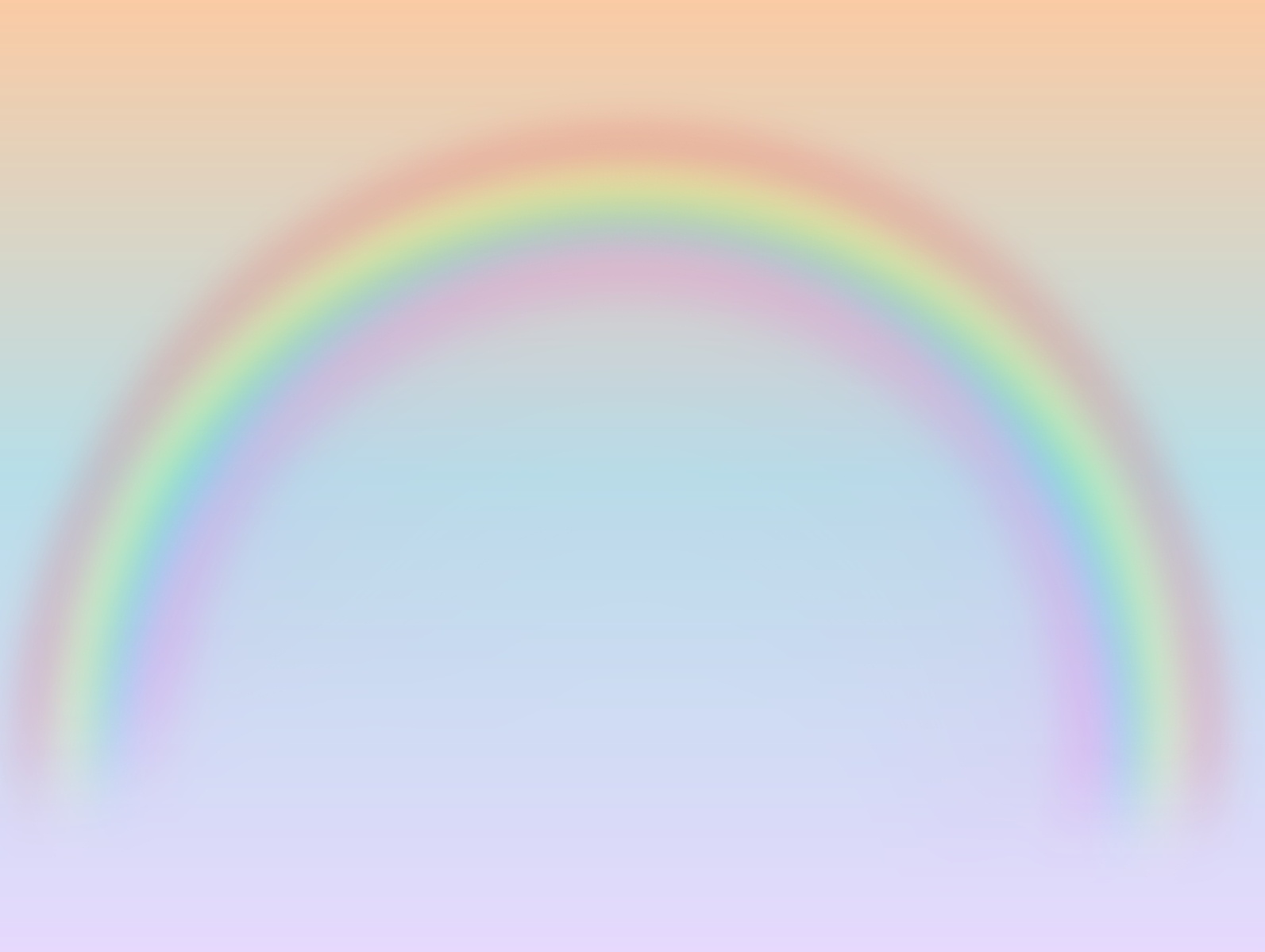 В названии какой картинки спрятался звук [р]?
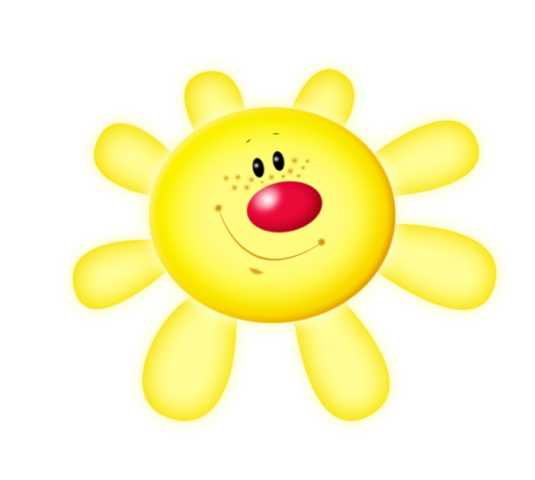 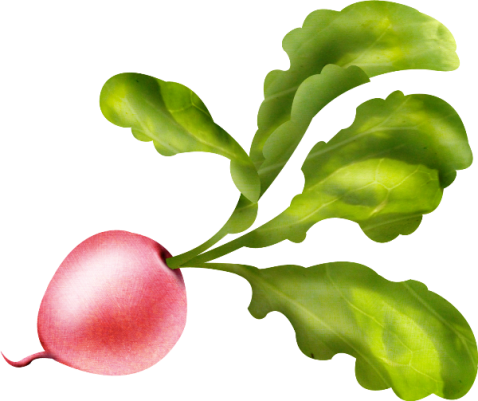 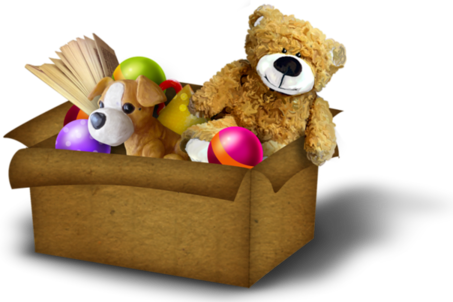 Далее
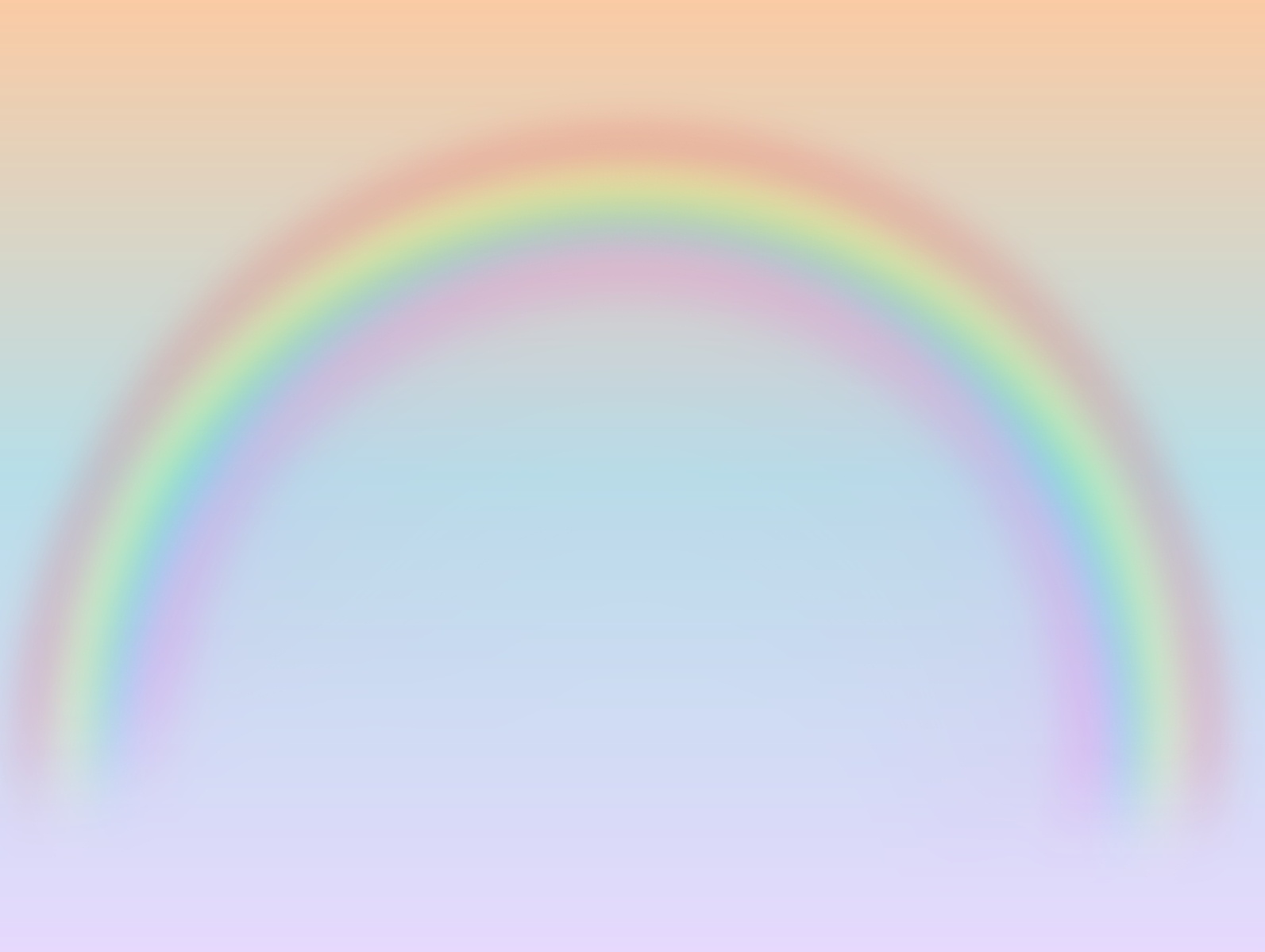 В названии какой картинки спрятался звук [с']?
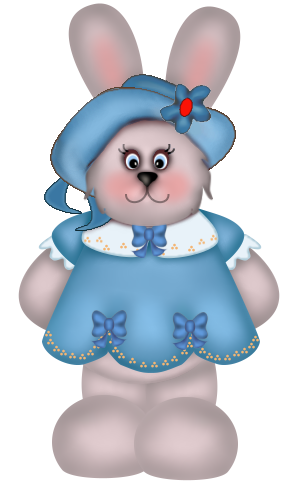 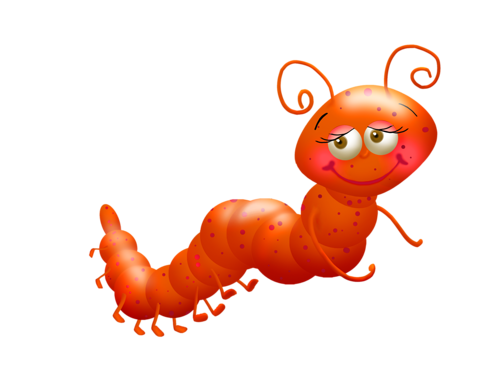 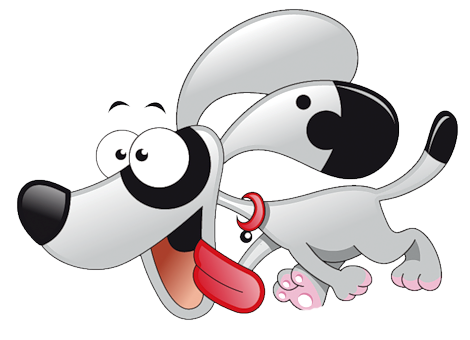 Далее
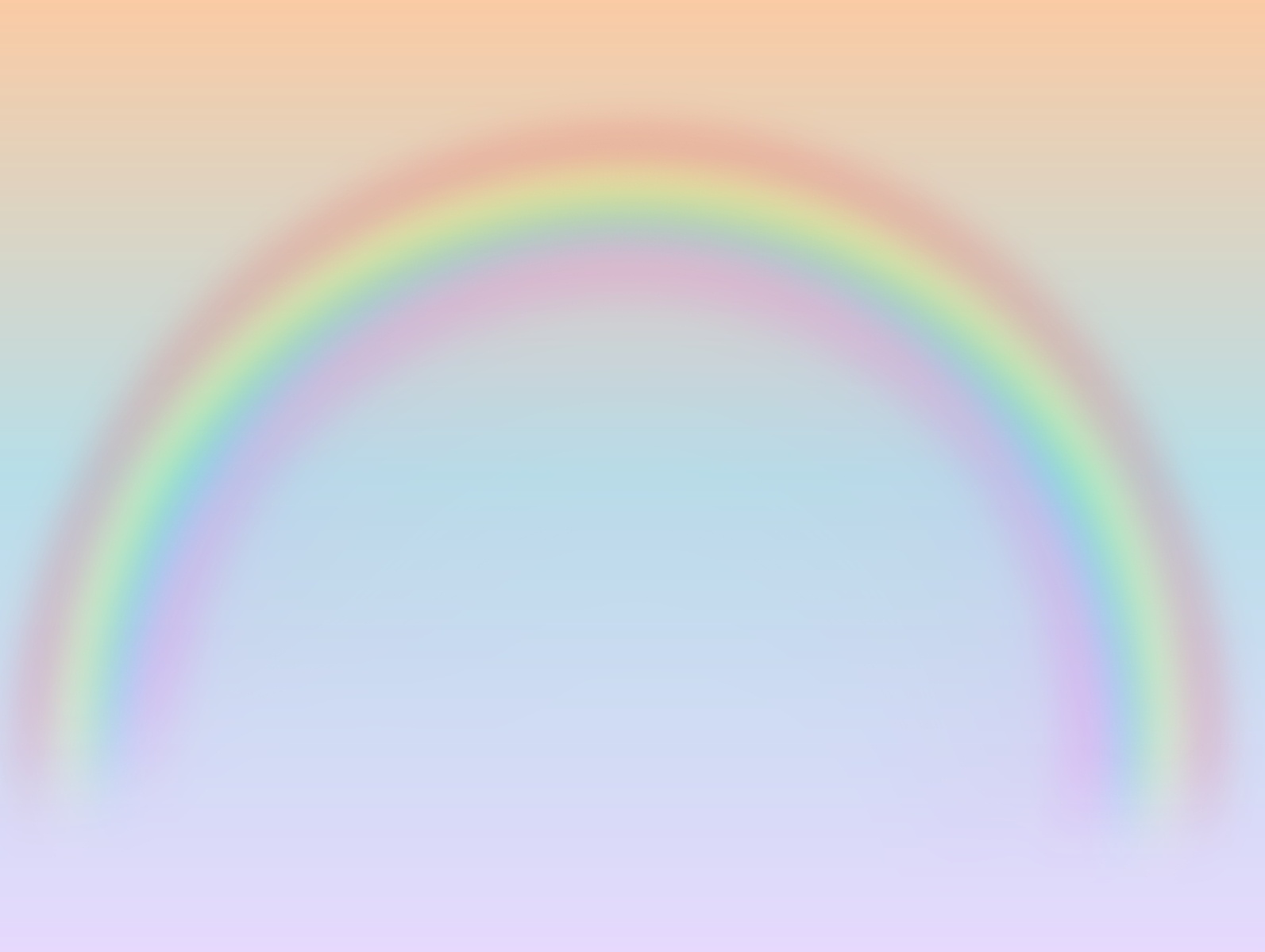 В названии какой картинки спрятался звук [ц]?
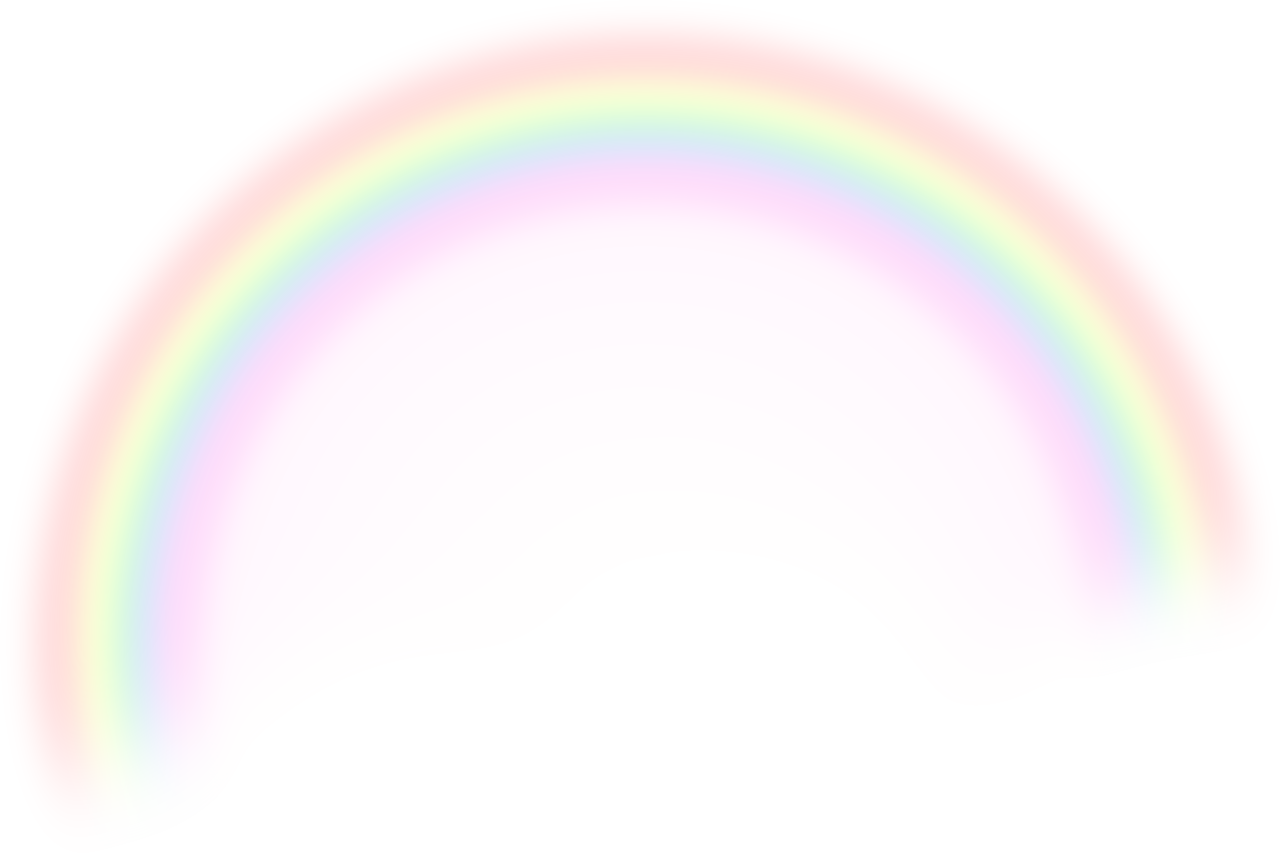 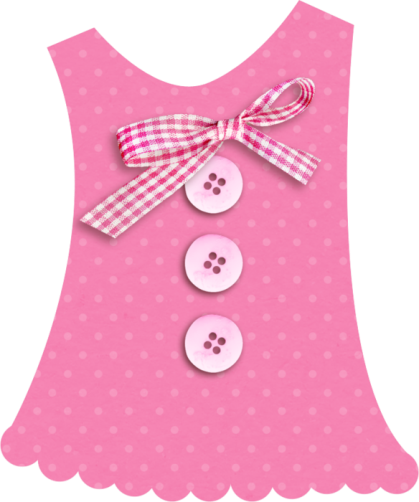 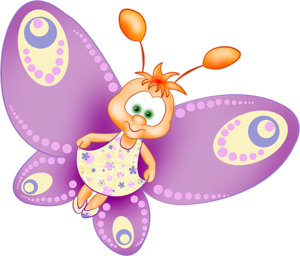 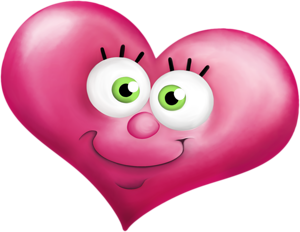 Далее
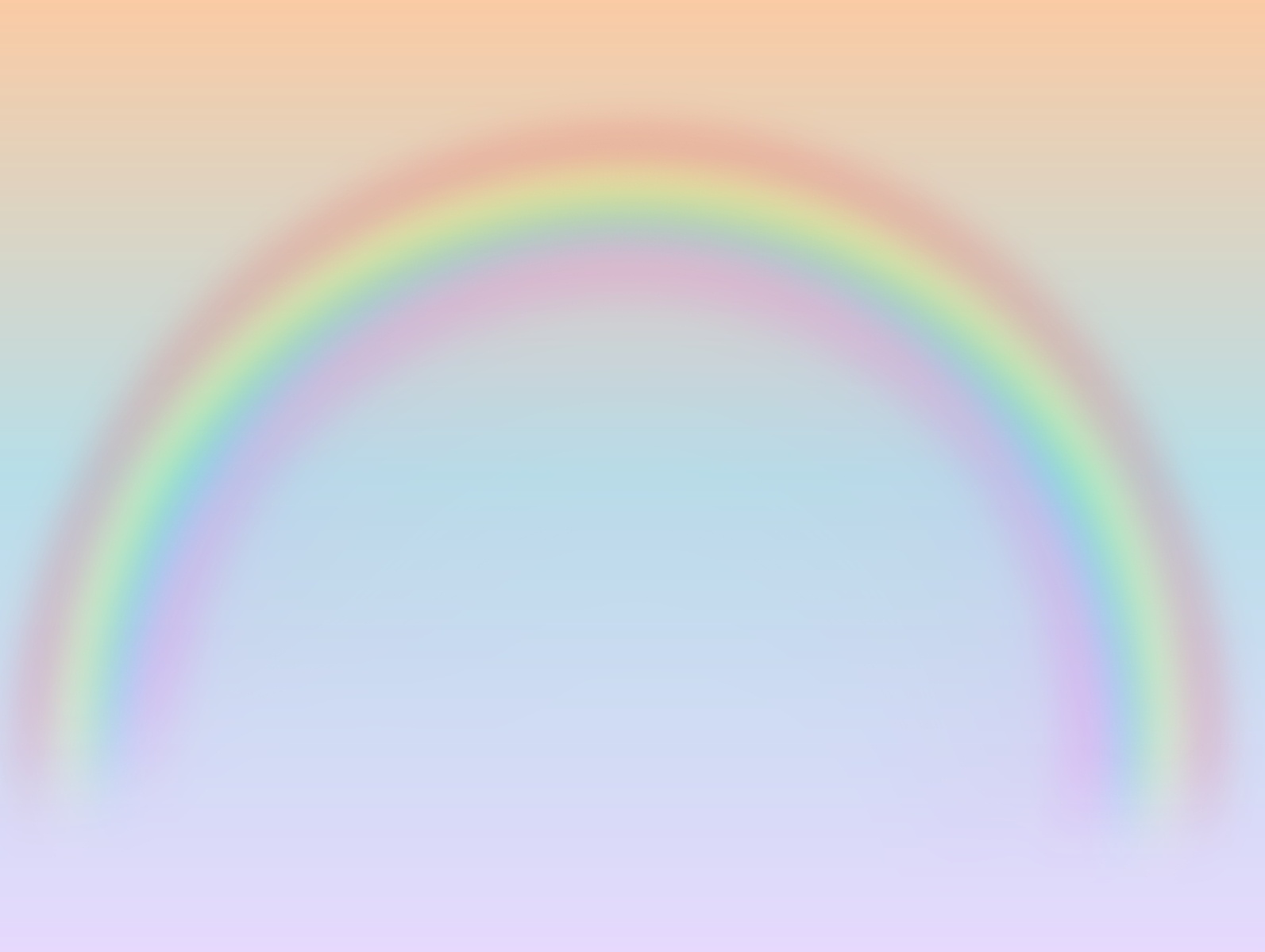 В названии какой картинки спрятался звук [ж]?
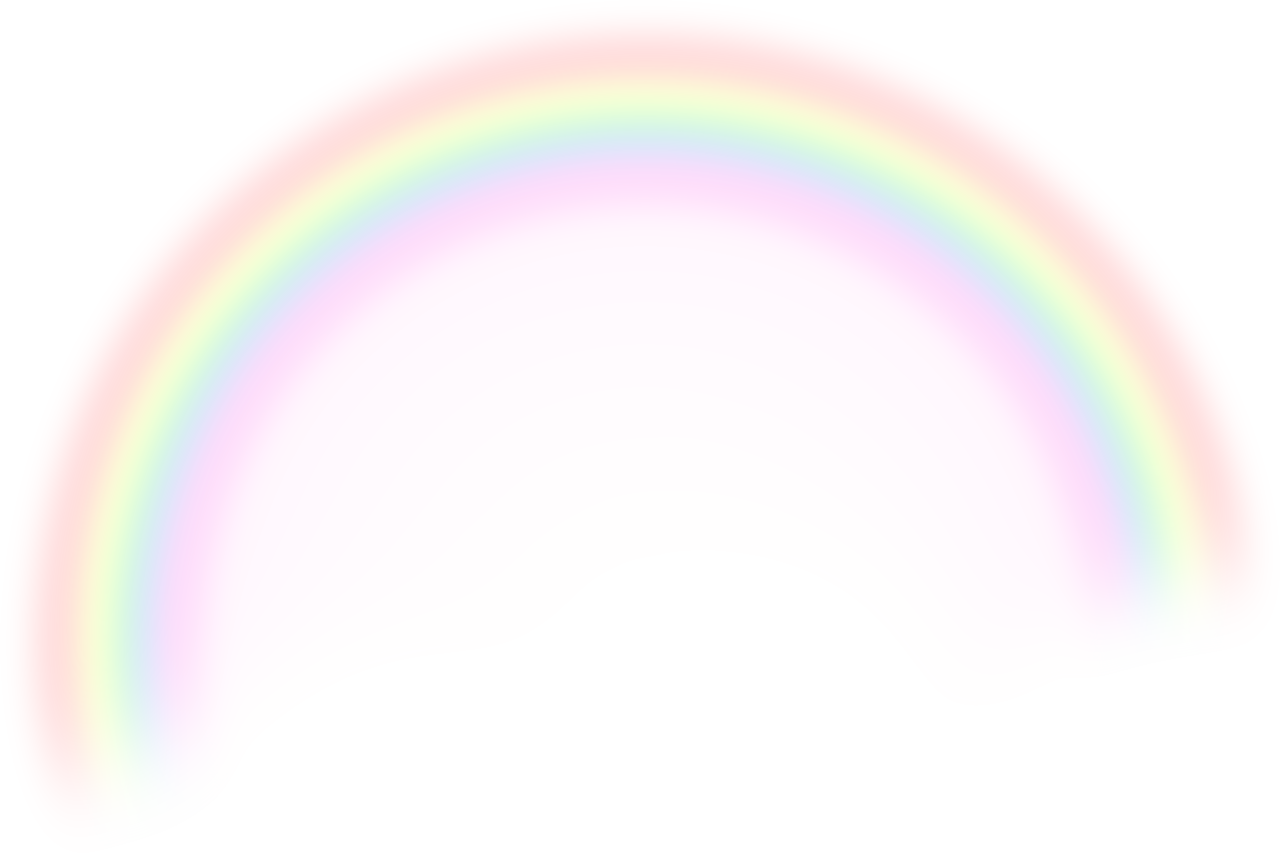 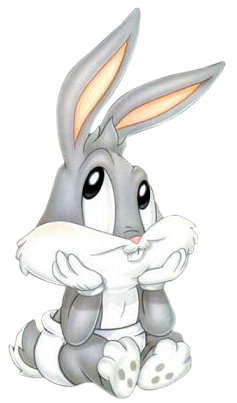 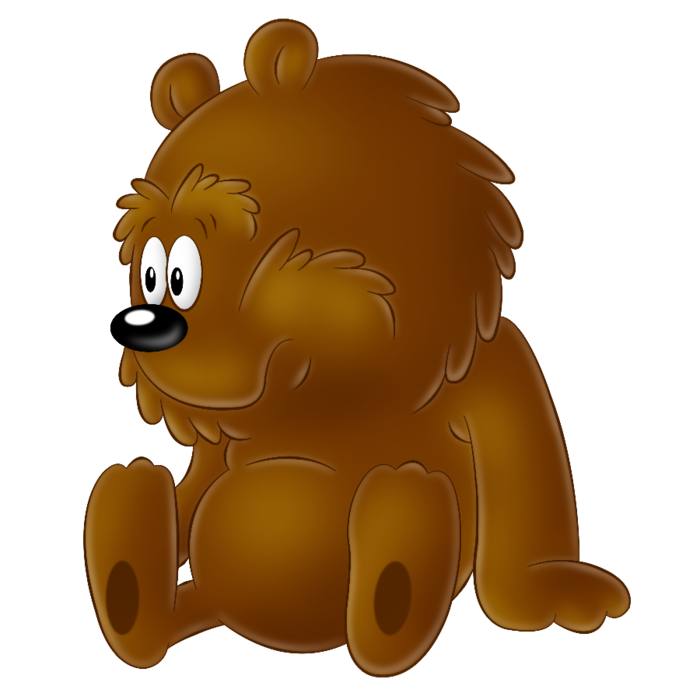 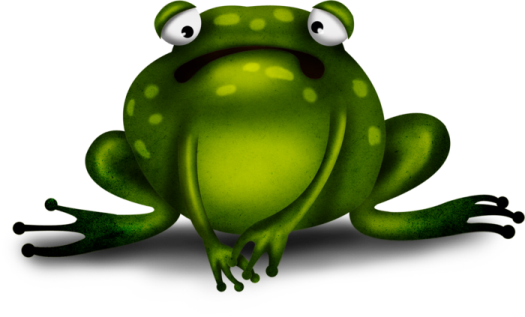 Далее
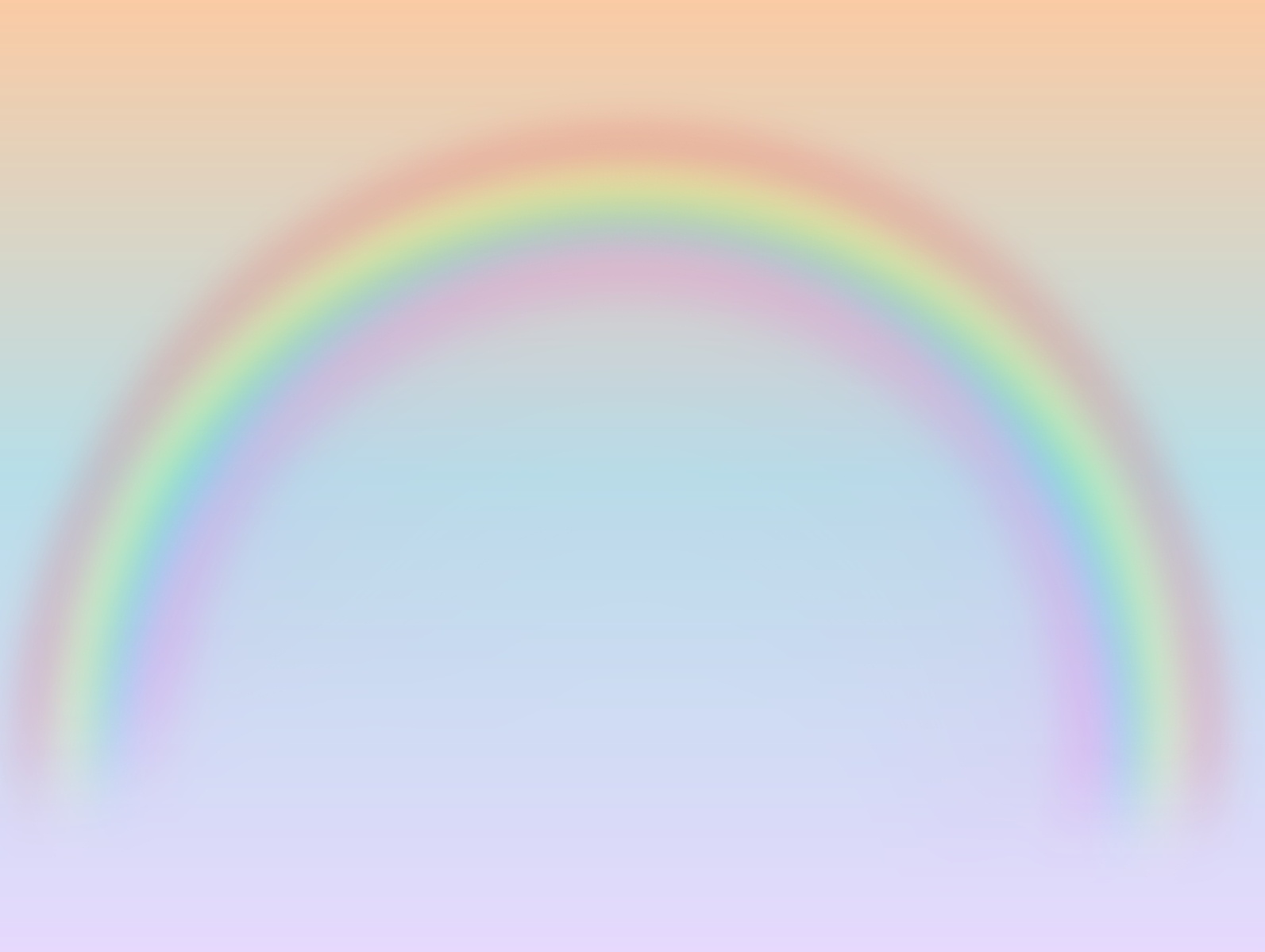 В названии какой картинки спрятался звук [д]?
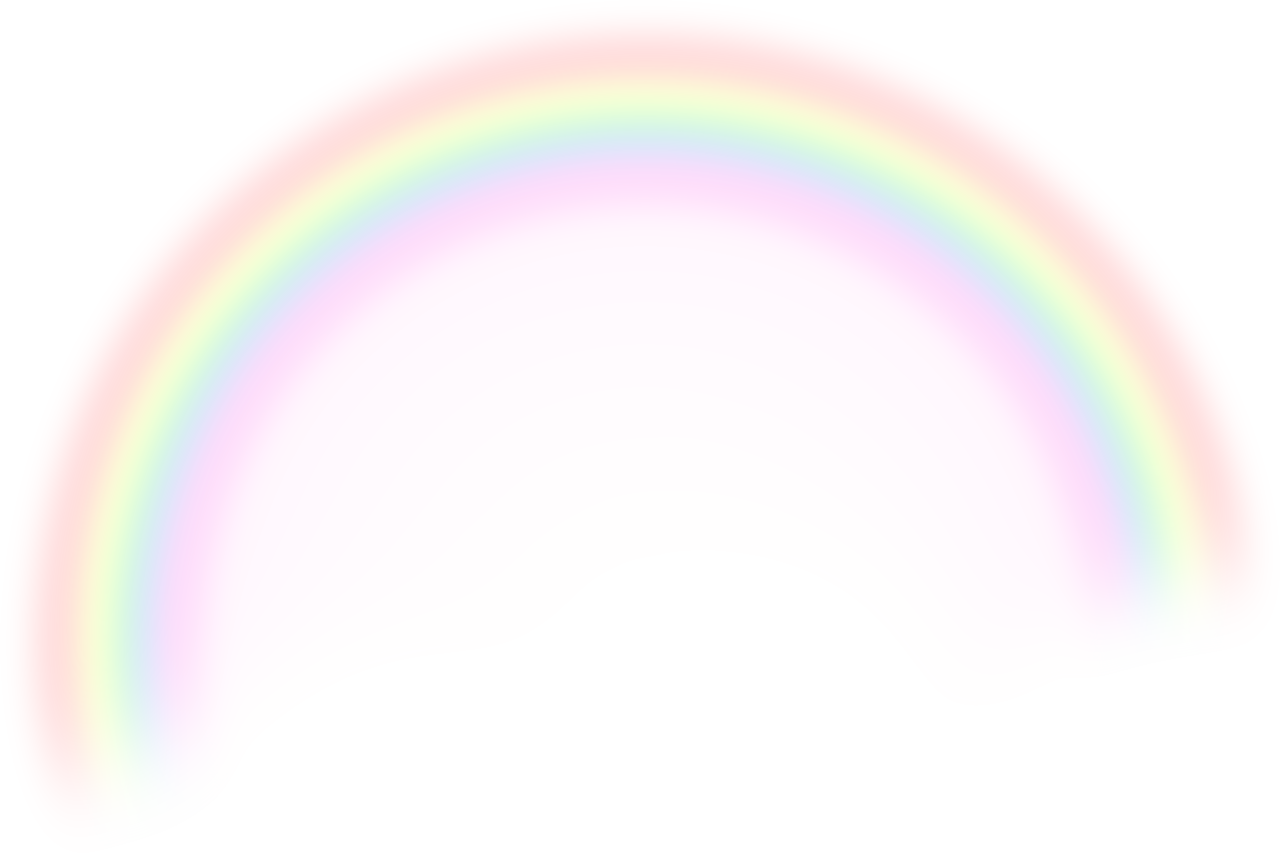 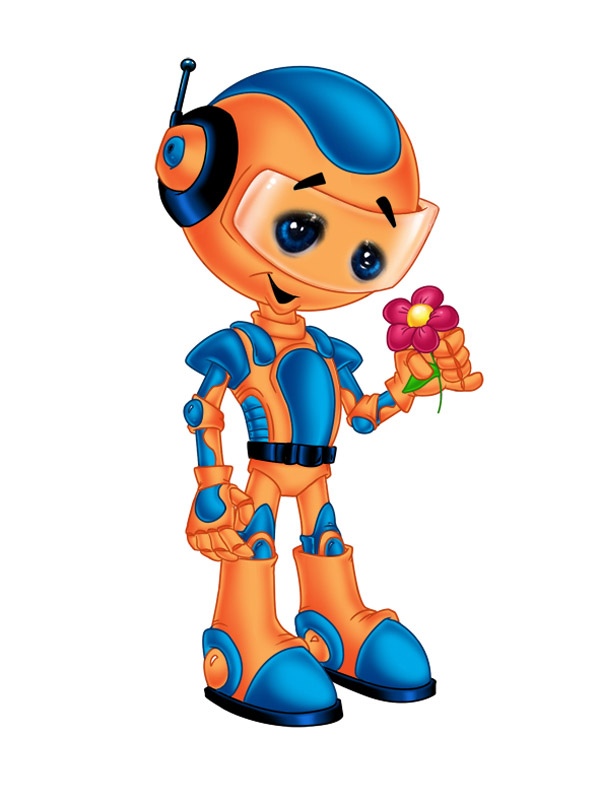 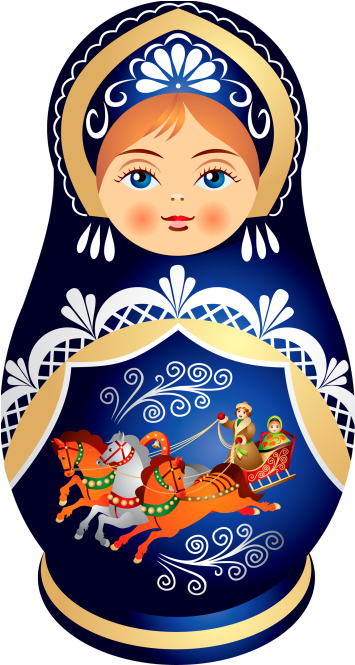 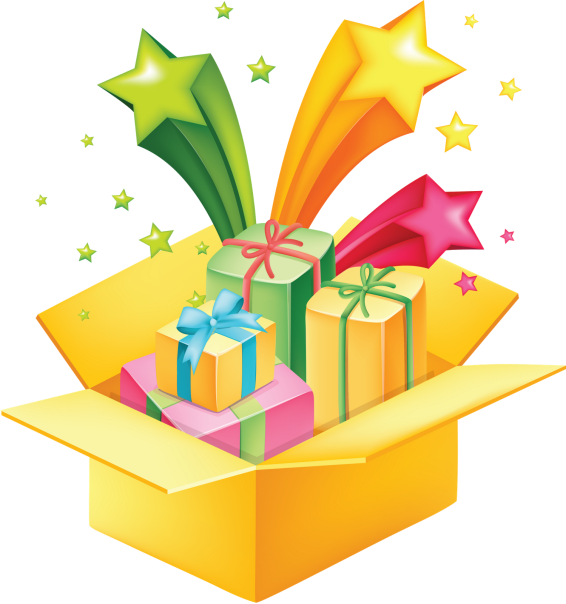 Далее
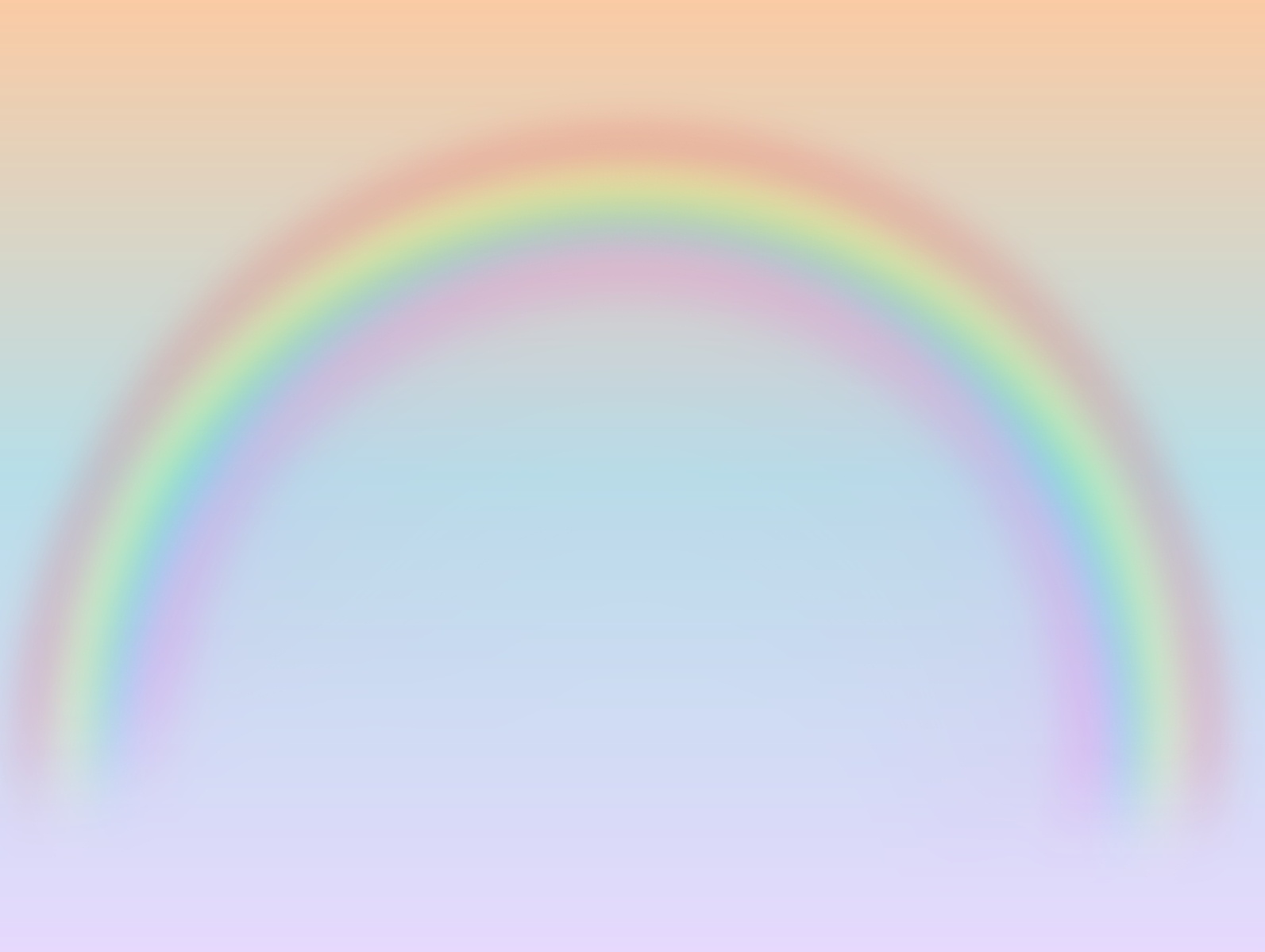 В названии какой картинки спрятался звук [г]?
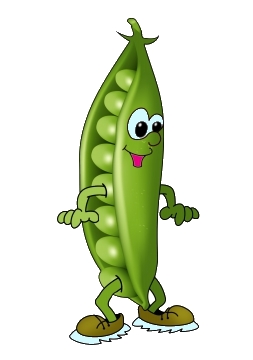 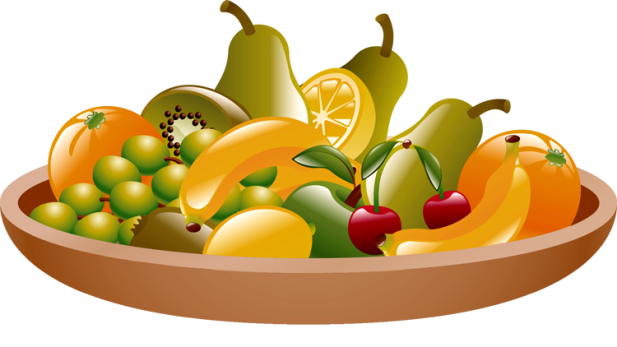 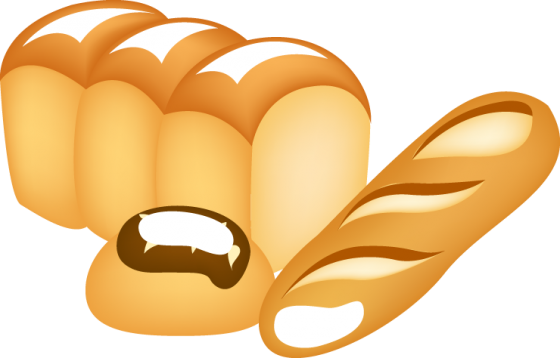 Далее
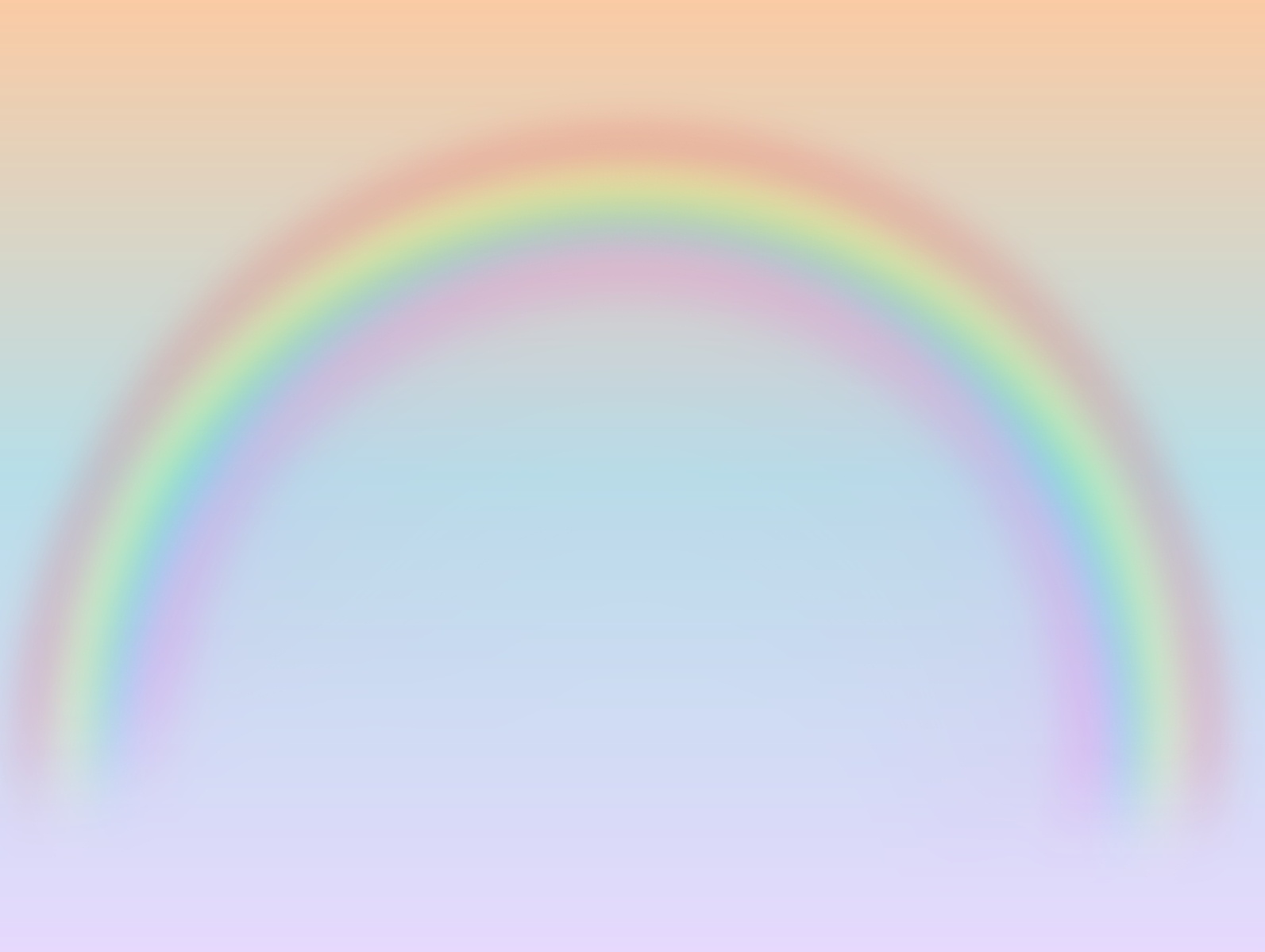 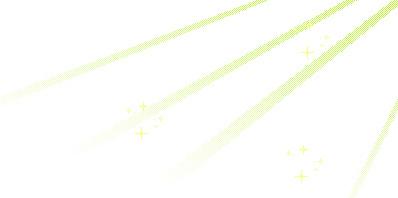 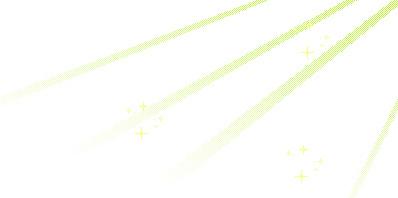 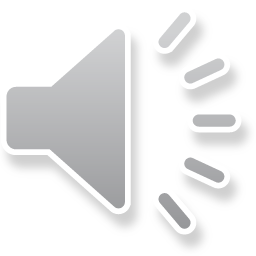 МОЛОДЦЫ!
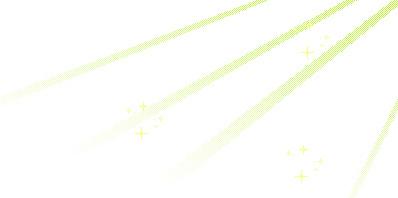 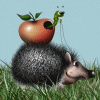 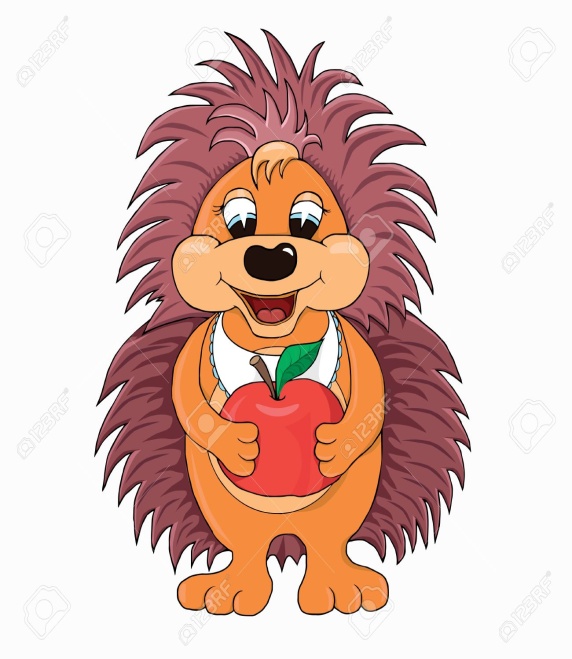 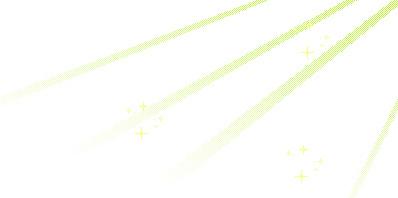 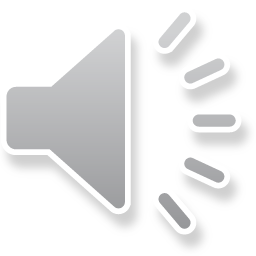